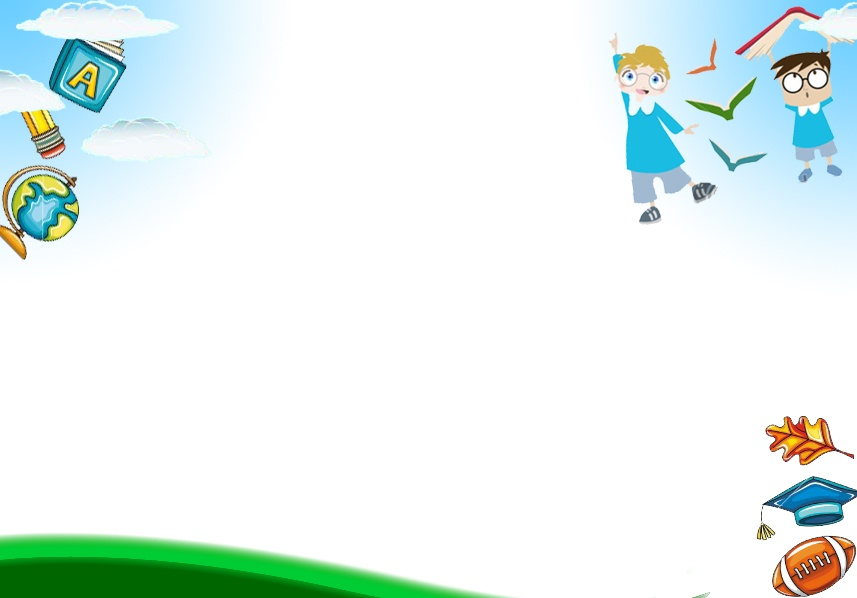 ỦY BAN NHÂN DÂN HUYỆN  GIA LÂM 
TRƯỜNG MẦM NON HOA SỮA 


LĨNH VỰC PHÁT TRIỂN NHẬN THỨC
 LQVT : Tách gộp trong phạm vi 8 
Lớp: Mẫu giáo lớn C
1. Ôn số lượng trong phạm vi 8
Chơi trò chơi : tạo nhóm 
Các con hãy cùng xòe 8 ngón tay của mình nào!
Chúng mình vỗ tay 8 tiếng nào!
Giờ hãy làm động tác 8 lần nhé: lắc đầu, vỗ vai, huýt sáo.
Để biểu thị nhóm có số lượng 8, chúng mình dùng số mấy nhỉ?
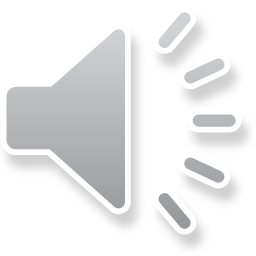 8
Các con cùng đọc số 8 với cô nào!
8
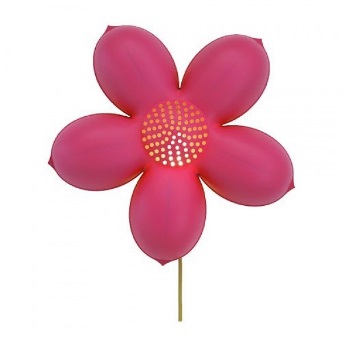 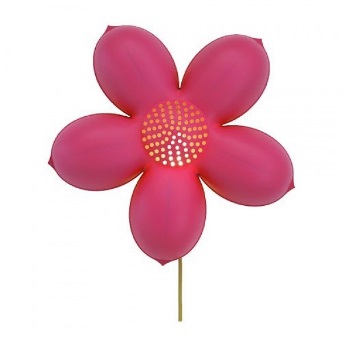 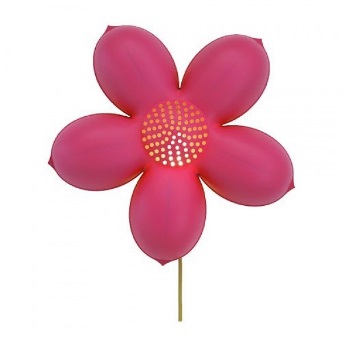 8
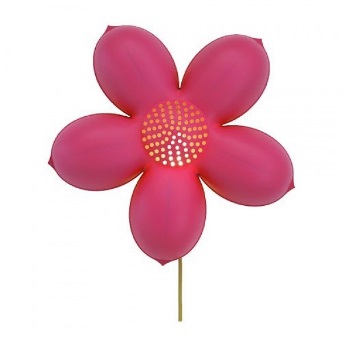 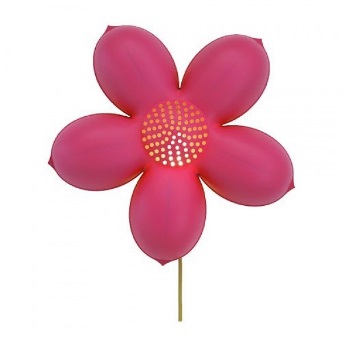 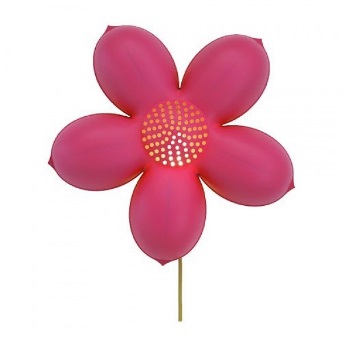 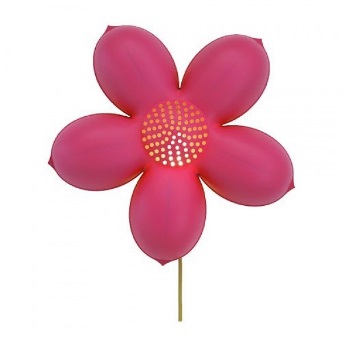 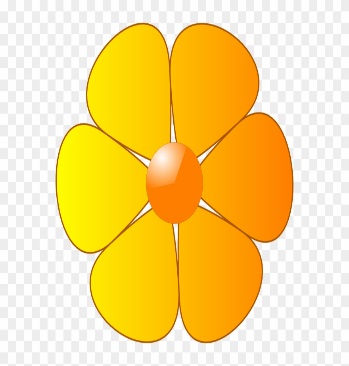 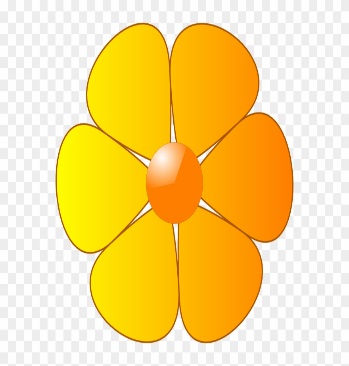 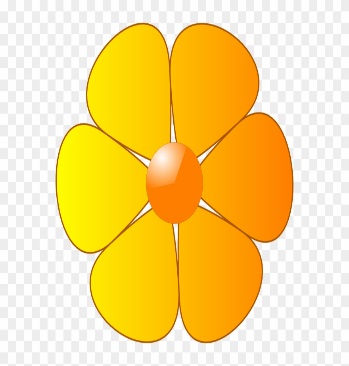 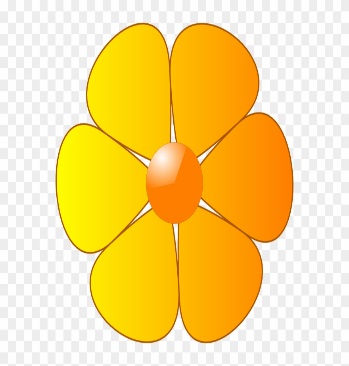 8
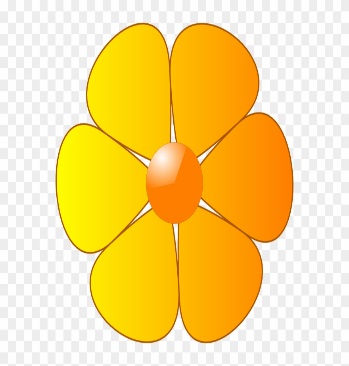 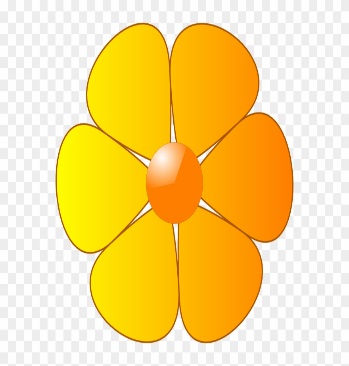 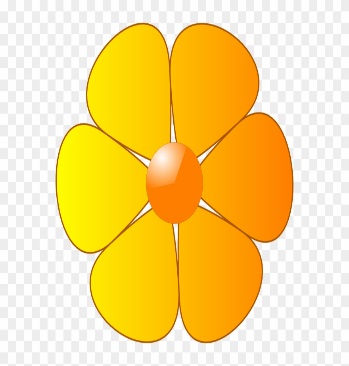 2. Tách 8 đối tượng thành 2 nhóm:    Bây giờ chúng mình cùng tách các nhóm hoa, quả thành 2 nhóm nhé
Nhóm 1 – 7:
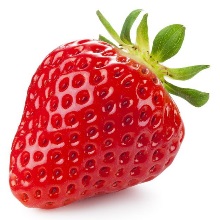 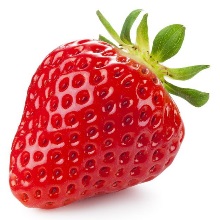 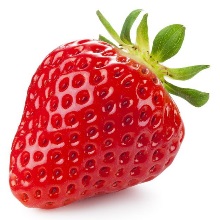 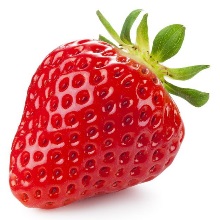 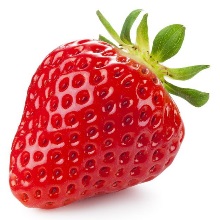 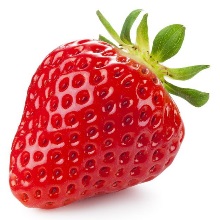 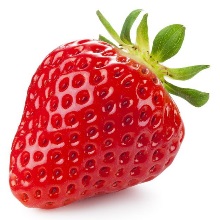 7
8
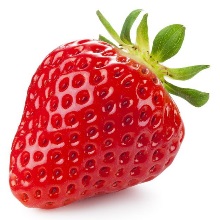 1
Gộp 2 nhóm vào chúng ta lại được 1 nhóm có số lượng là 8:
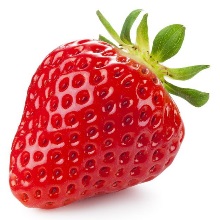 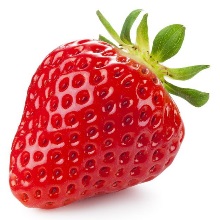 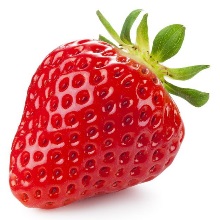 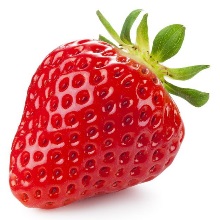 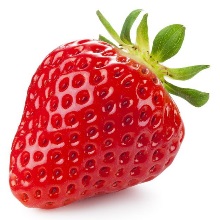 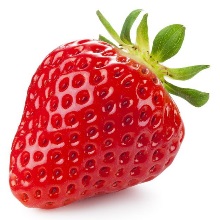 8
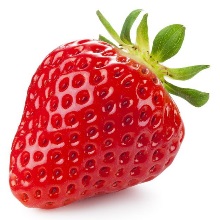 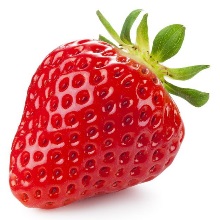 Nhóm 2 và 6:
6
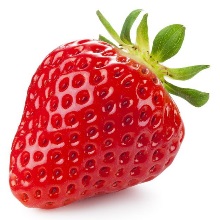 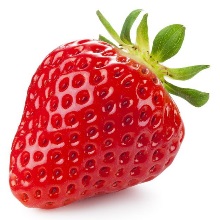 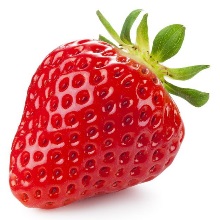 8
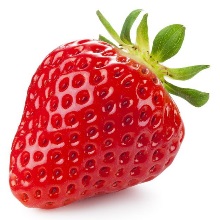 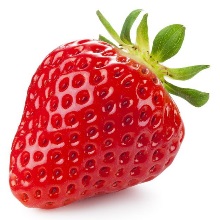 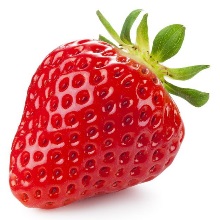 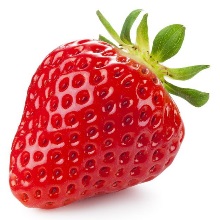 2
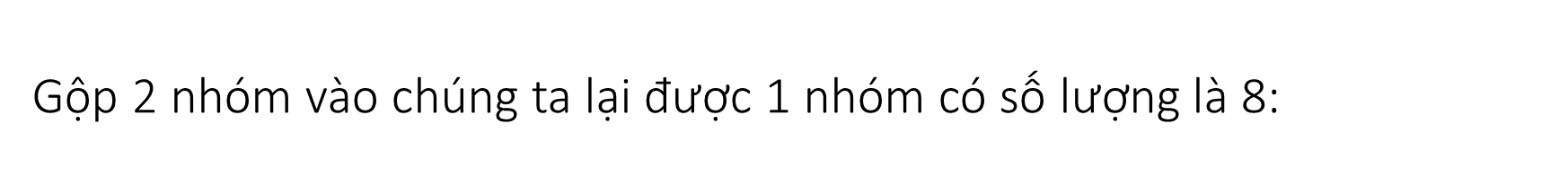 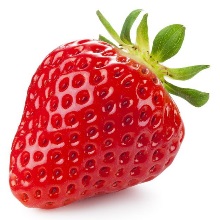 8
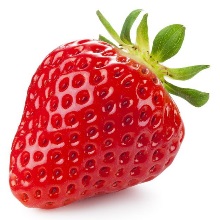 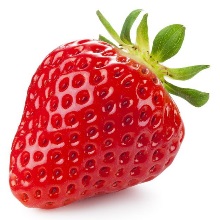 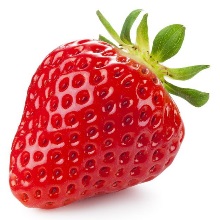 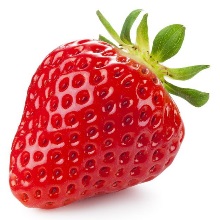 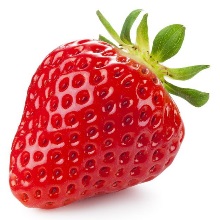 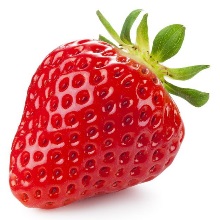 Nhóm 3 và 5:
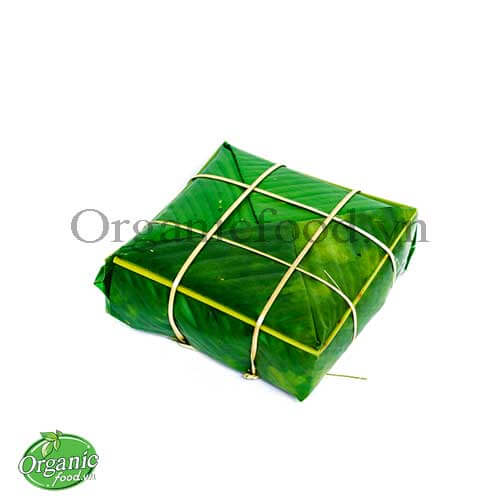 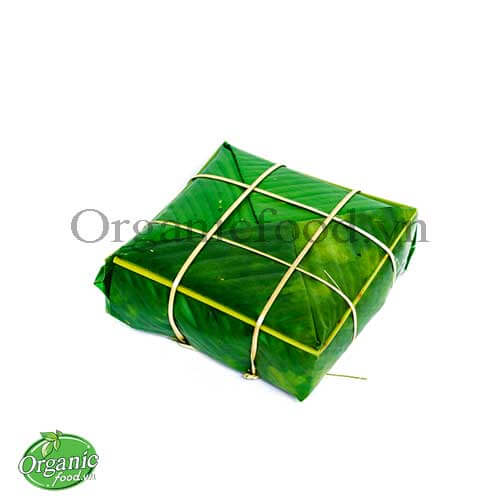 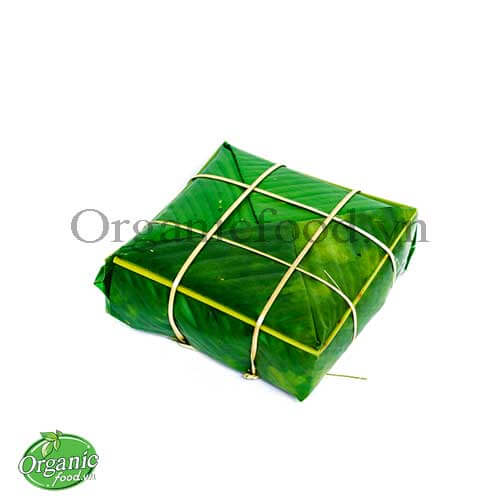 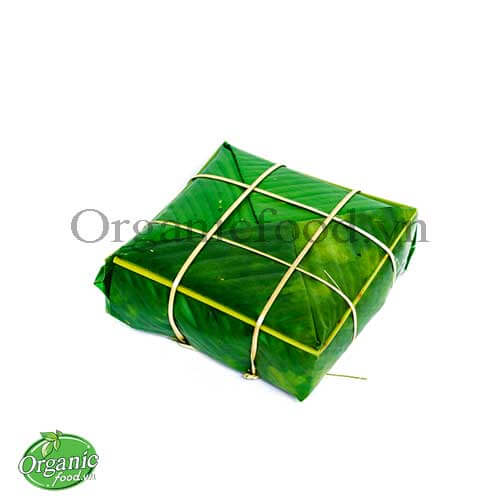 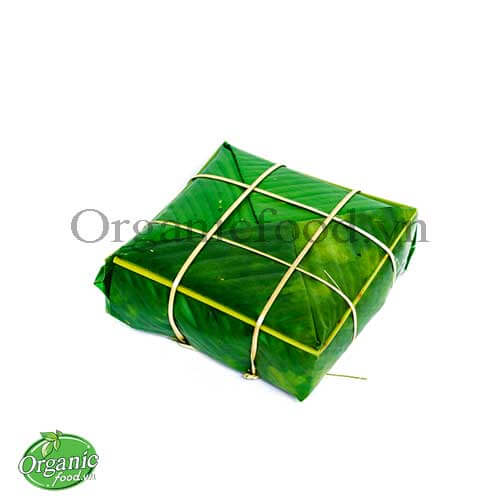 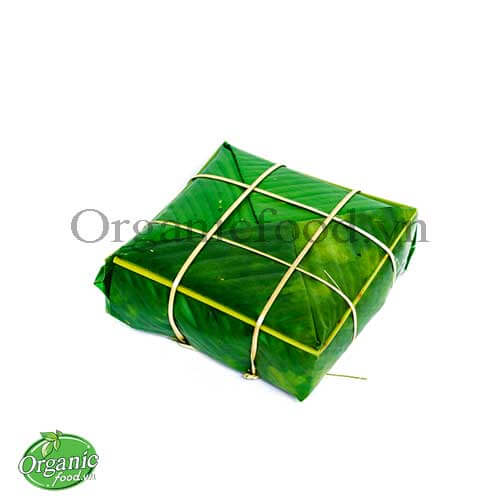 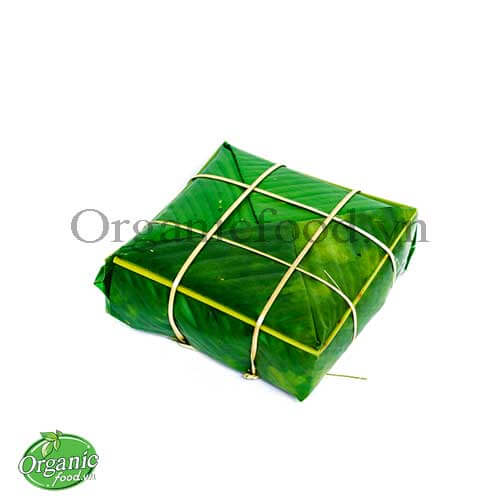 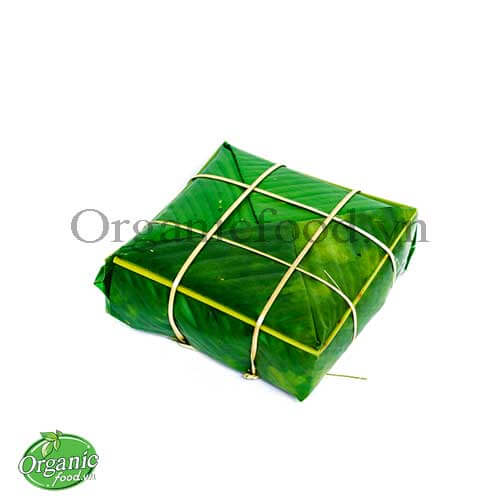 5
8
3
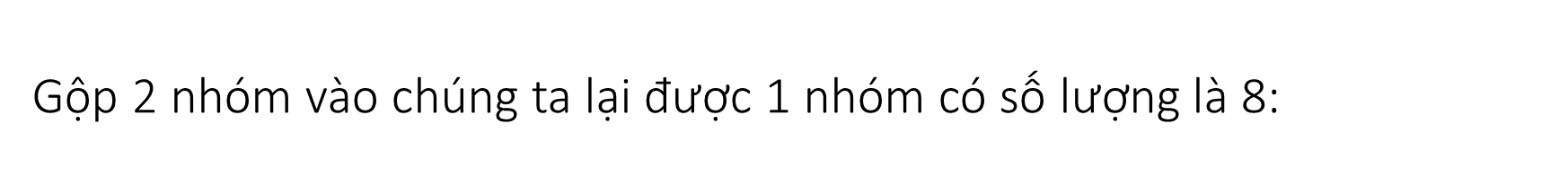 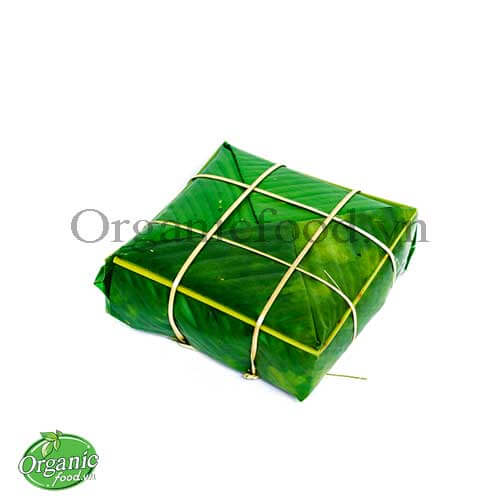 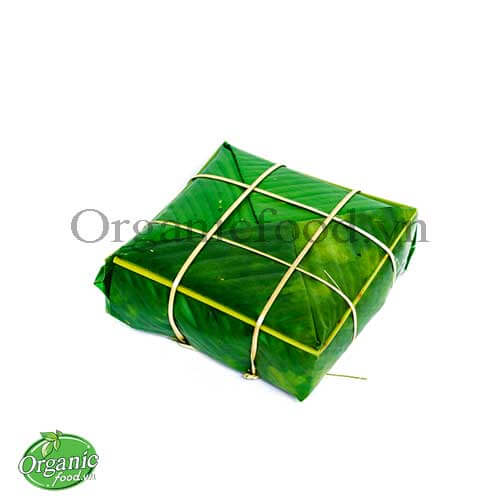 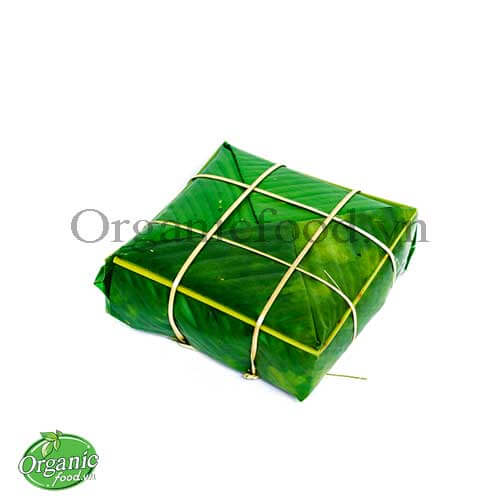 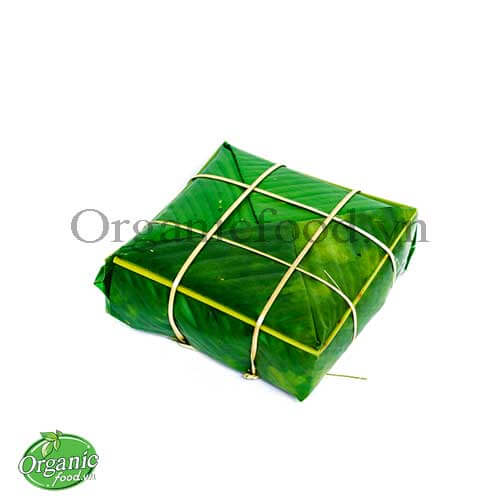 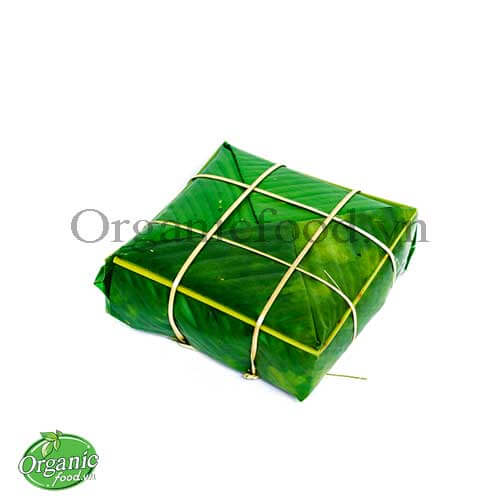 8
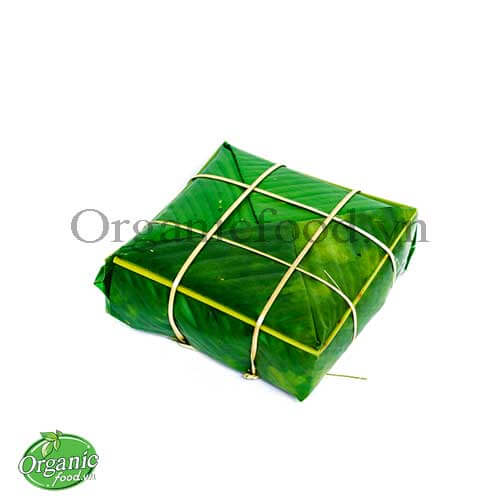 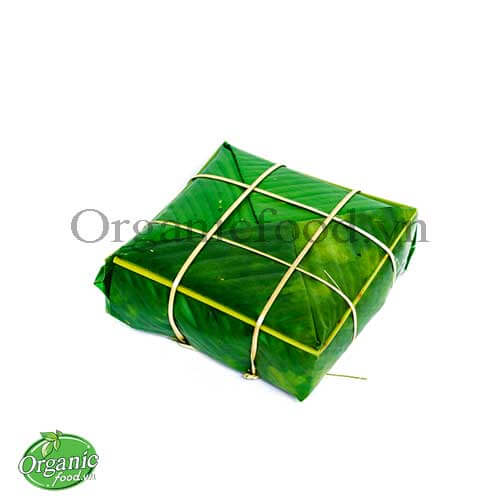 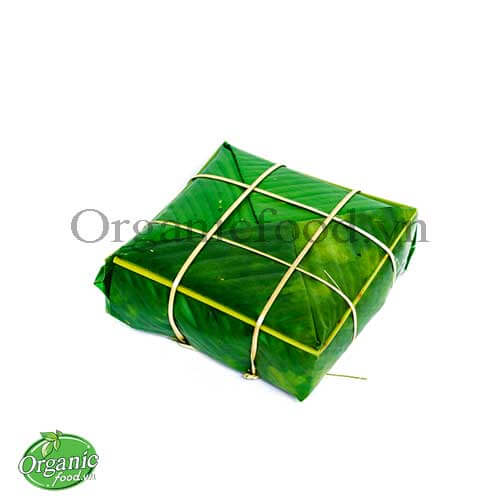 Nhóm 4 và 4: Cách chia đặc biệt, khi cả 2 nhóm nhỏ đều bằng nhau, và cùng bằng 4
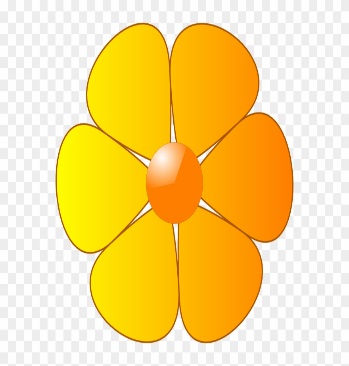 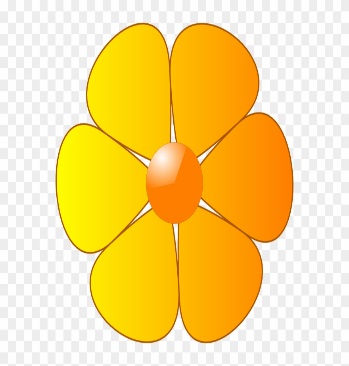 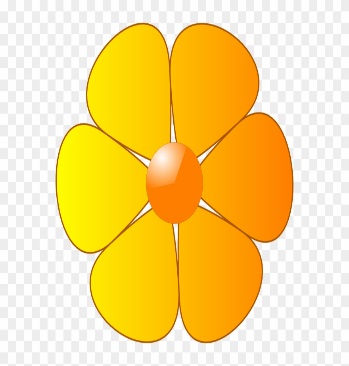 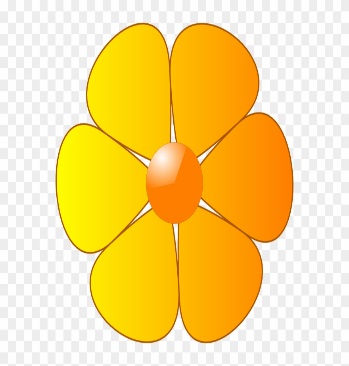 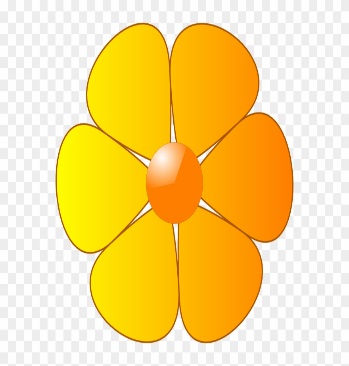 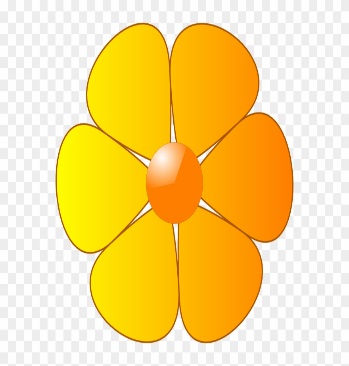 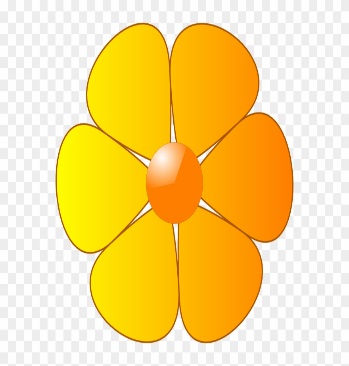 4
8
4
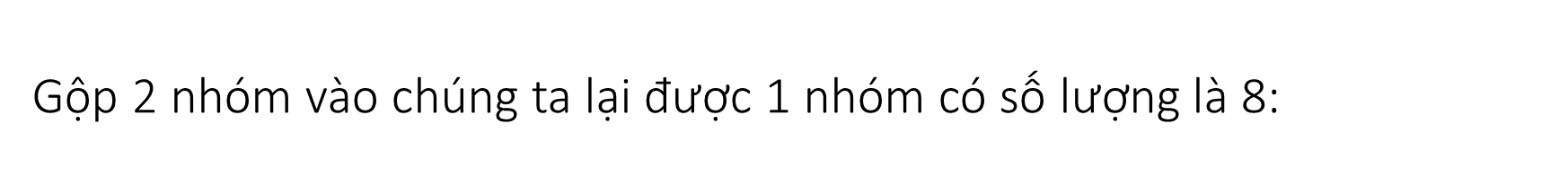 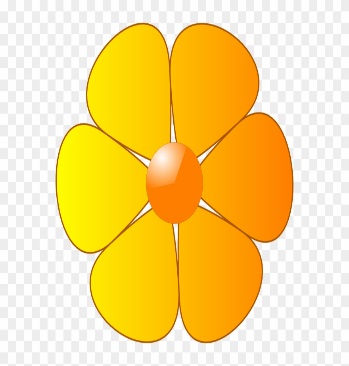 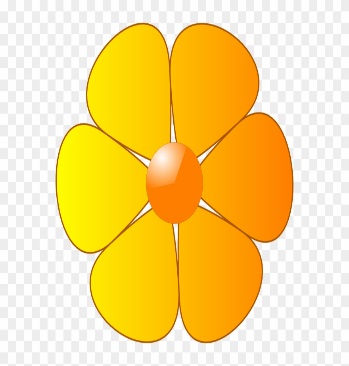 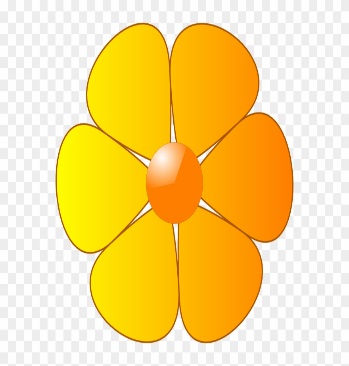 8
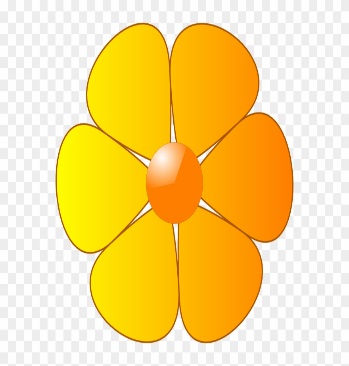 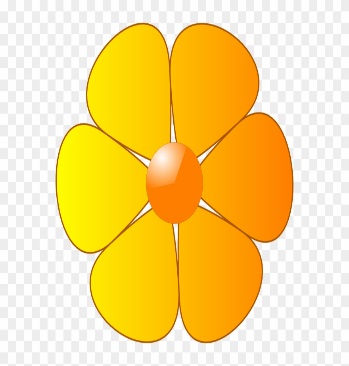 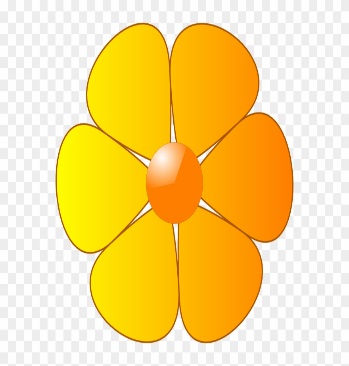 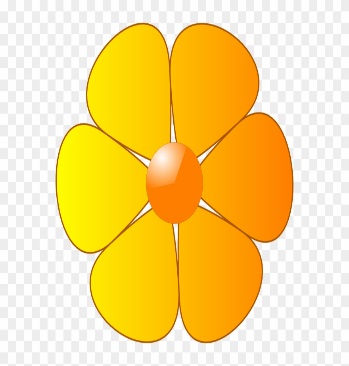 Vậy là với nhóm có 8 đối tượng, chúng mình có thể tách  thành 2 phần với các cách sau:

                     Cách 1: Nhóm 1  và 7
                     Cách 2: Nhóm 2  và 6
                     Cách 3: Nhóm 3  và 5
                     Cách 4: Nhom 4  và 4

Vậy để tách nhóm có 8 đối tượng ra thành 2 phần có 4 cách tách
3.Trò chơi:
TC1: Tạo nhóm và tách nhóm có 8 đối tượng theo yêu cầu của cô:
(các con hãy dùng hột, hạt của mình và tách theo yêu cầu của cô nhé!)
                   Cách 1: 1 và 7
                         Cách 2: 2 và 6
                         Cách 3: 3 và 5
                        Cách  4: 4 và 4
8
7
1
8
6
2
8
5
3
8
4
4
Với các cách chia trên,
 con thích cách chia nào?
 con hãy chia hột hạt của con
 theo cách mà con thích nhé!
Trò chơi: Đếm và nối số tương ứng
Trên màn hình cô có các nhóm có số lượng là 8, đã được chia làm 2 phần.
Bên dưới có dãy số từ 1 - 8 , các con sẽ tìm và nối số tương ứng với nhóm nhé!
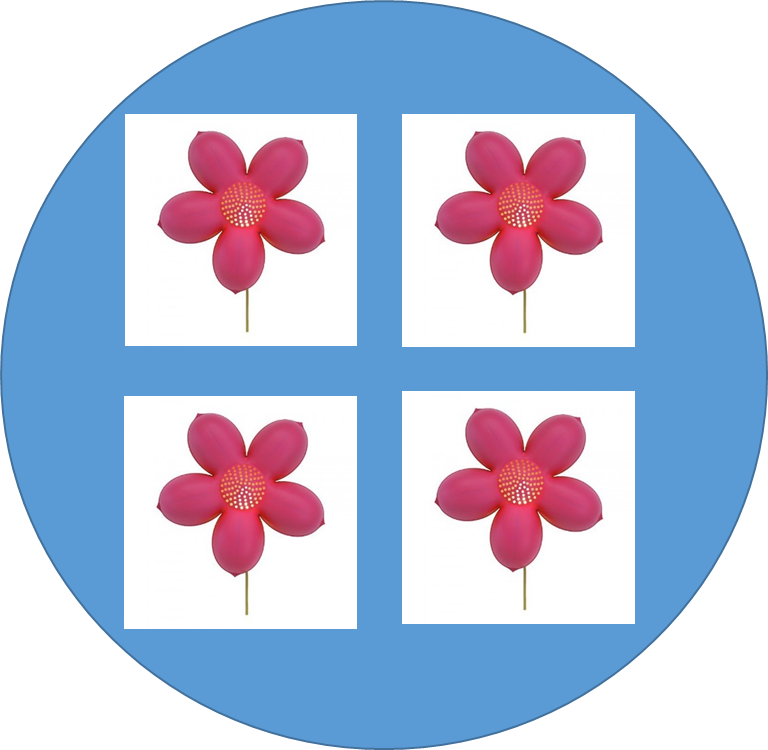 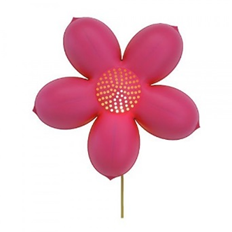 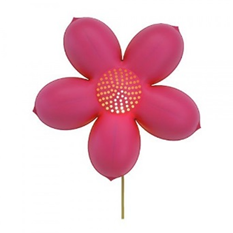 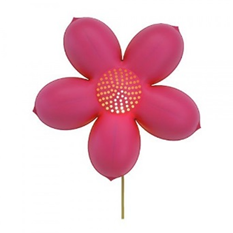 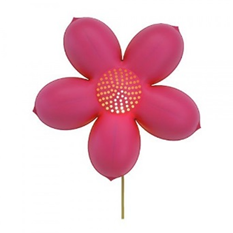 1  2  3  4  5  6  7  8
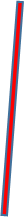 1  2  3  4  5  6  7  8
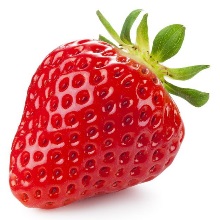 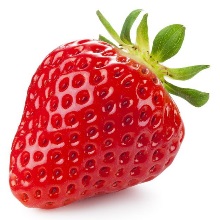 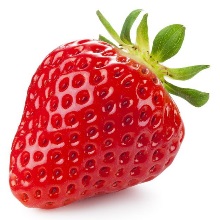 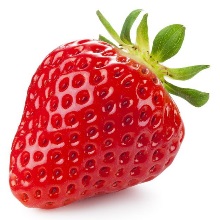 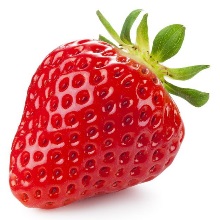 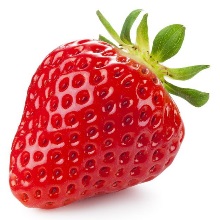 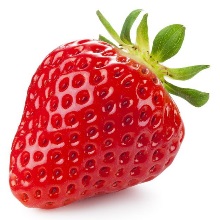 1  2  3  4  5  6  7  8
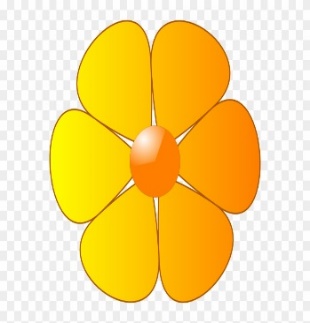 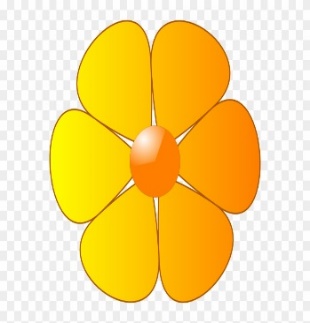 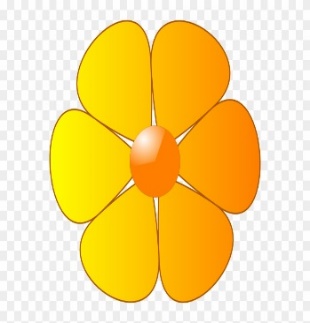 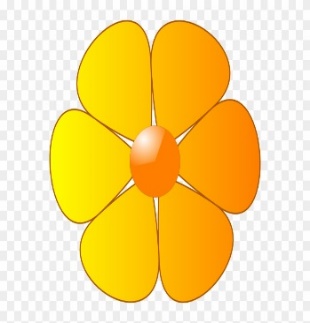 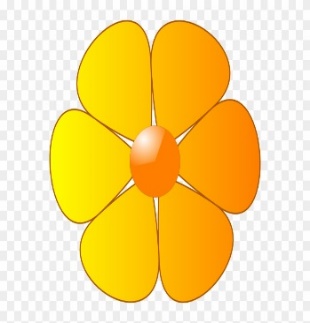 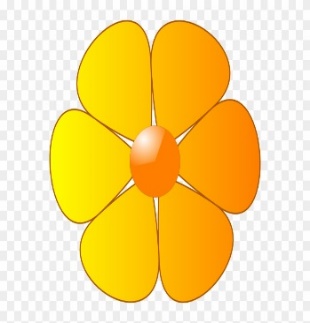 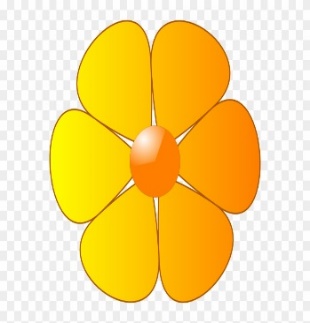 1  2  3  4  5  6  7  8
Các con học giỏi quá, cô khen các con!
Bài tập
Các con hãy tìm các nhóm có số lượng là 8 rồi rủ bố mẹ, anh chị em chơi chia nhóm, chia làm 2 phần theo các cách khác nhau nhé, các con có thể tô số 8, bạn nào giỏi có thể viết số 8 trên bảng con, trên cát. . . Rồi nhờ bố mẹ chụp ảnh gửi cho cô xem với nhé!
Bài học đến đây là kết thúc rồi, chúc các con ngoan, khỏe, nhớ giữ gìn vệ sinh, rửa tay và xúc miệng thường xuyên để phòng chống dịch bệnh nhé!Tạm biệt các con!